ZIMNÍ ÚDRŽBA SILNIC 2022 – 2023SILNICE ii. A iii. TŘÍDY
Sdružení SÚS ČR

Aktuální otázky správy a údržby pozemních komunikací
Hotel Devět skal na Milovech, 3. – 4.5.2023
NÁKLADY ZÚS KALENDÁŘNÍ ROKY 2002 - 2022
PRŮMĚR			2 184 MIL. KČ
NEJNIŽŠÍ - 2014	1 345 MIL. KČ		
NEJVYŠŠÍ - 2021	3 143 MIL. KČ	
ROK 2022			2 589 MIL. KČ
NÁKLADY ZÚS KALENDÁŘNÍ ROKY 2002 - 2022
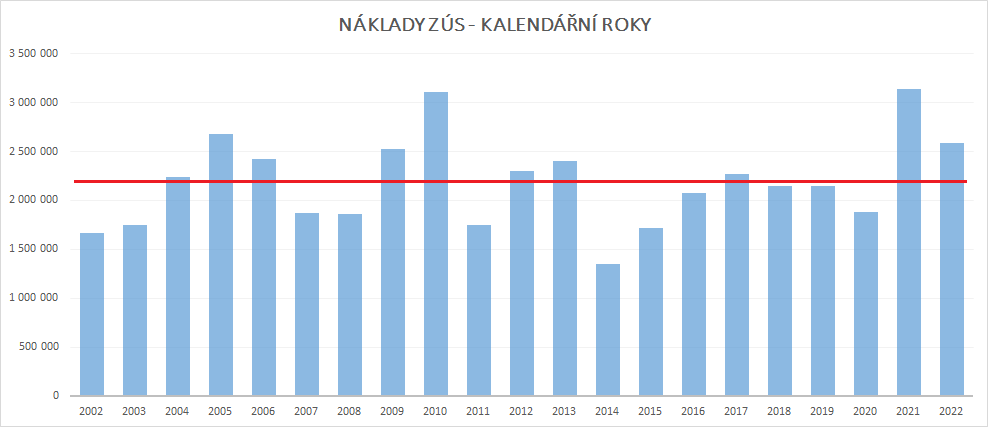 NÁKLADY ZÚS ZIMNÍ OBDOBÍ 2002/03 – 2022/23
PRŮMĚR			2 207 MIL. KČ
NEJNIŽŠÍ – 2013/14	1 433 MIL. KČ		
NEJVYŠŠÍ – 2005/06	2 879 MIL. KČ	
ZIMA 2022/23		2 666 MIL. KČ
NÁKLADY ZÚS ZIMNÍ OBDOBÍ 2002/03 – 2022/23
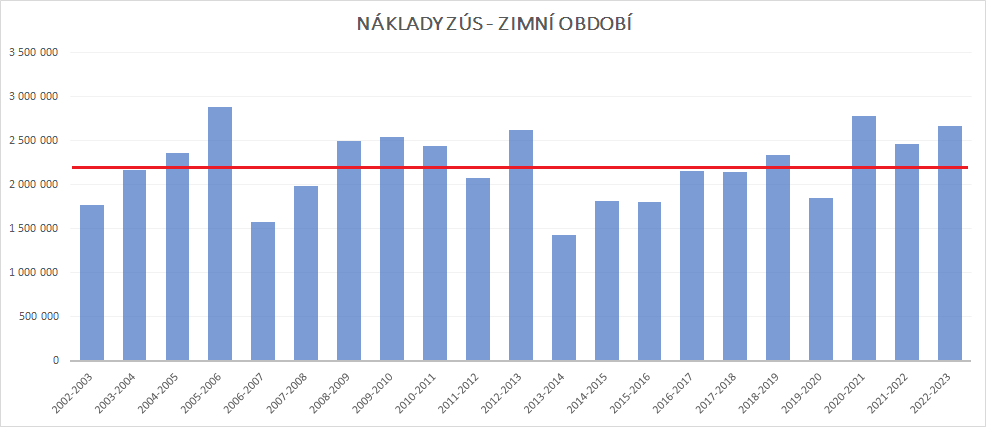 SPOTŘEBA SOLI KALENDÁŘNÍ ROKY 2002 - 2022
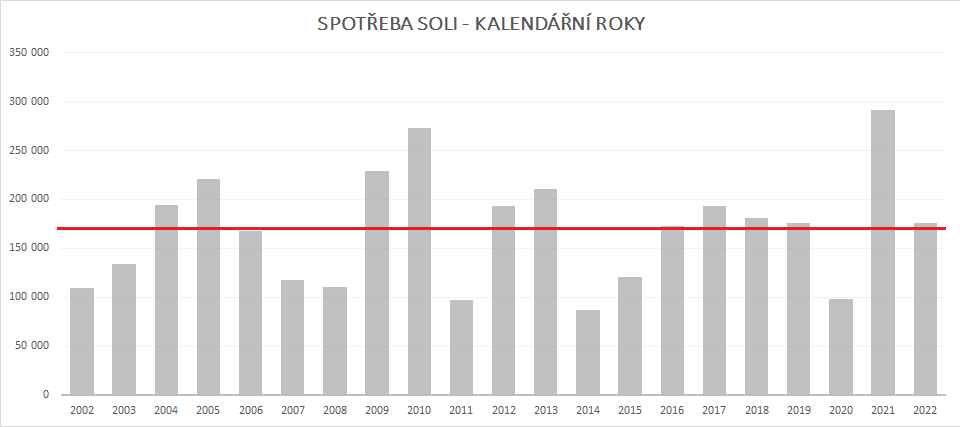 SPOTŘEBA SOLI ZIMNÍ OBDOBÍ 2002/03 – 2022/23
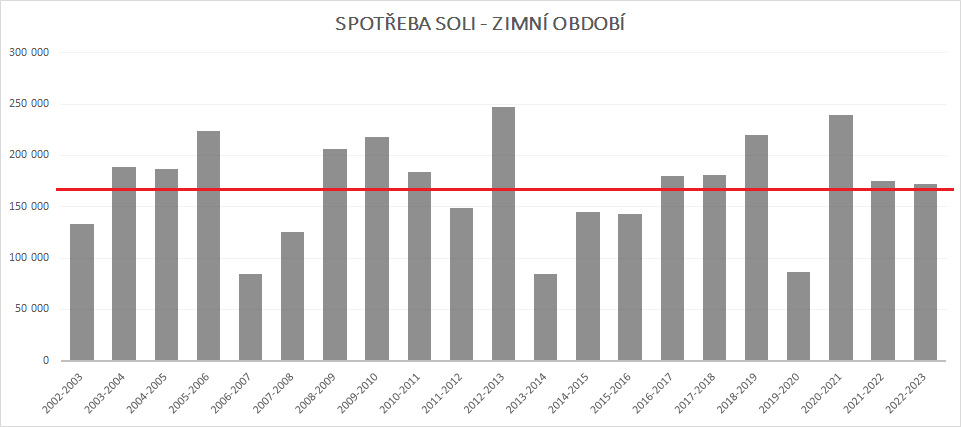 SPOTŘEBA INERTU KALENDÁŘNÍ ROKY 2002 - 2022
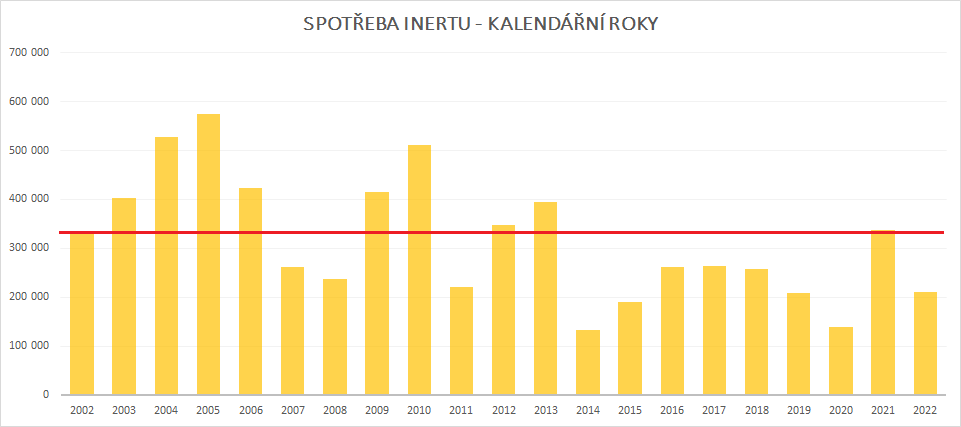 SPOTŘEBA INERTU ZIMNÍ OBDOBÍ 2002/03 – 2022/23
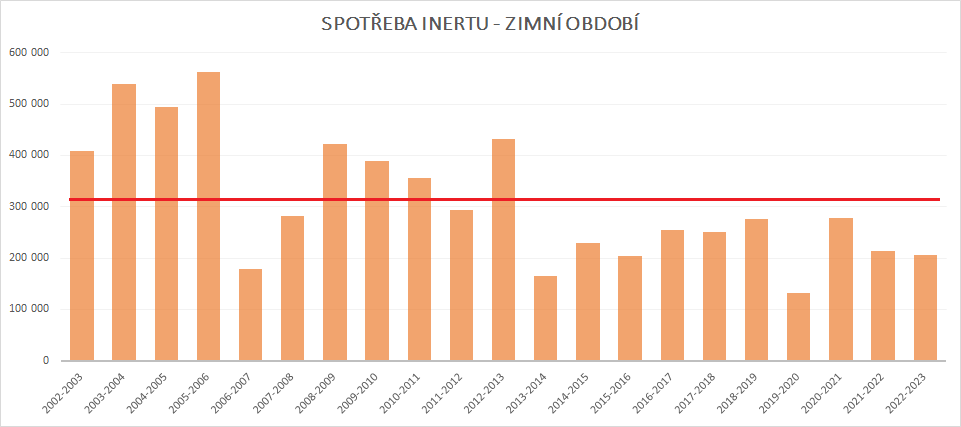 SILNIČNÍ SÍŤ čR
SILNIČNÍ SÍŤ čR
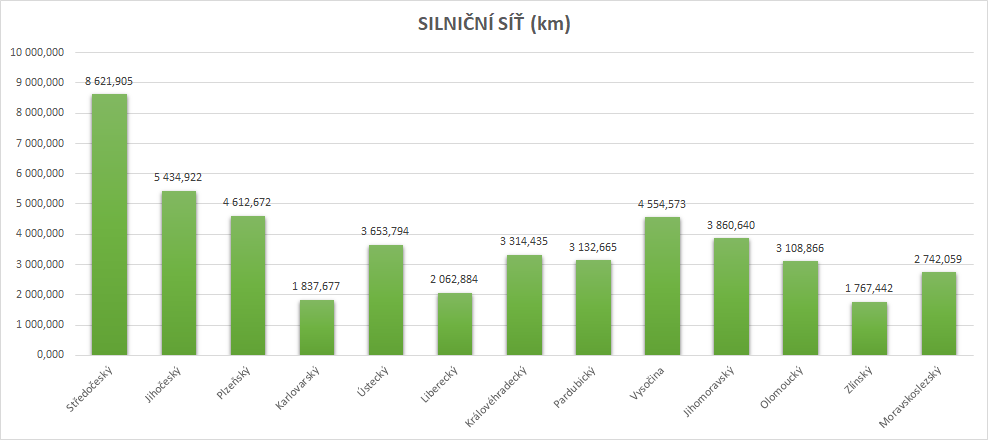 ZIMNÍ ÚDRŽBA SILNIC 2022 – 2023SILNICE ii. A iii. TŘÍDY
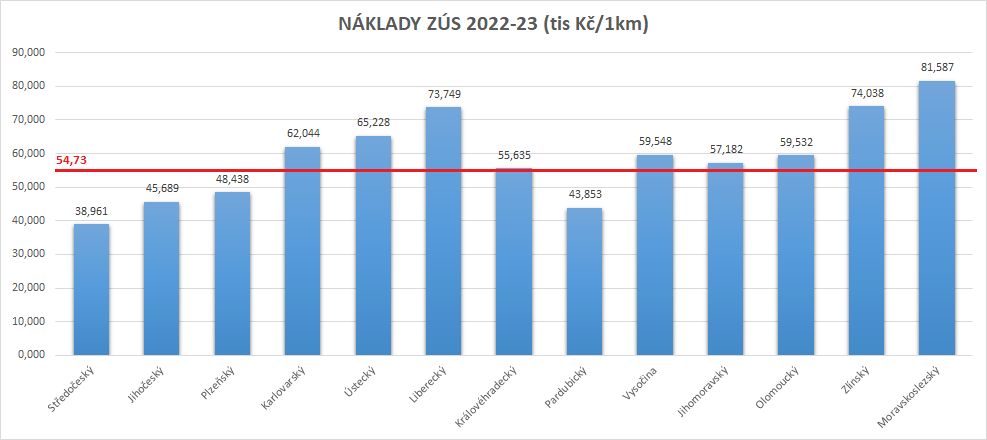 ZIMNÍ ÚDRŽBA SILNIC 2022 – 2023SILNICE ii. A iii. TŘÍDY
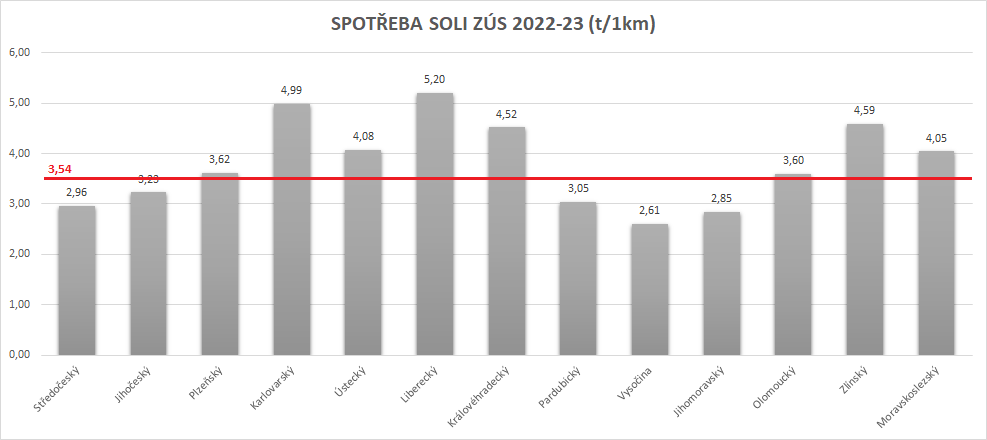 ZIMNÍ ÚDRŽBA SILNIC 2022 – 2023SILNICE ii. A iii. TŘÍDY
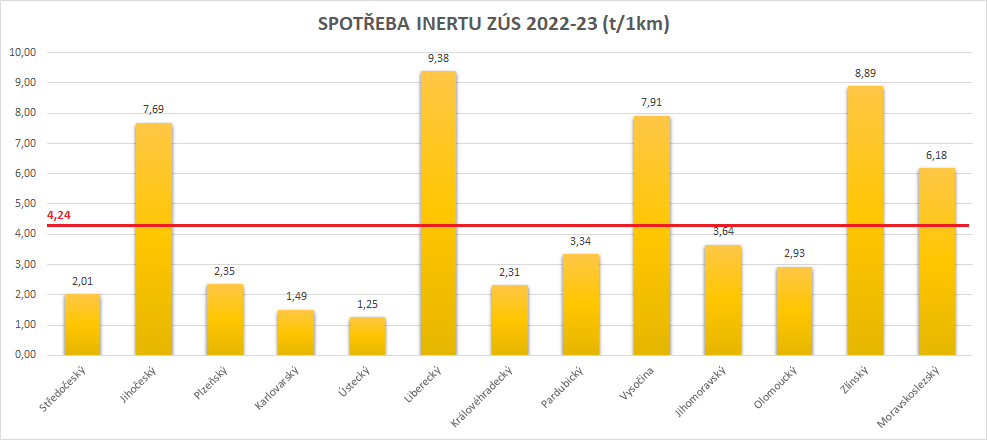 ZIMNÍ ÚDRŽBA SILNIC 2022 – 2023SILNICE ii. A iii. TŘÍDY
Za Sdružení SÚS ČR
Ing. Zdeněk Komůrka
SÚS JMK

Aktuální otázky správy a údržby pozemních komunikací
Hotel Devět skal na Milovech, 3. – 4.5.2023